KOMITET RADY MINISTRÓW DO SPRAW CYFRYZACJI
6 grudnia 2018 r. 


Stan realizacji umowy
„Wdrożenie produkcyjne systemu ISOK”
Informacje ogólne
W dniu 6 listopada 2018 r. PGWWP i IMGW-PIB zawarły z konsorcjum firm  GISPartner Sp. z o.o., ENGAVE S.A. oraz TPM Services sp. z o.o. umowę na „Wdrożenie produkcyjne systemu ISOK” 
termin zakończenia prac upływa 15 lutego 2019 r.
wartość zamówienia podstawowego - 27 593 856,90 zł 


Umowa ma na celu otrzymanie wdrożonego Systemu ISOK. Zamawiający oczekuje, iż Wykonawca dostosuje do jego potrzeb wersję pilotażową Systemu ISOK, odebraną 14 grudnia 2015 r. w ramach Etapu 4 umowy nr KZGW-kw/ISOK/3/2013 zawartej z Qumak S.A. 29 sierpnia 2013 r.
Umowa na „Wdrożenie produkcyjne systemu ISOK”
- kluczowe zadania realizowane/zrealizowane
harmonogram realizacji podprojektu 
przywrócenie środowiska systemu ISOK i robocze uruchomienie części portali systemu
inwentaryzacja infrastruktury sprzętowo-programowej
backup środowisk systemu ISOK
przekazanie zbiorów danych na potrzeby produkcyjnego uruchomienia systemu ISOK
spotkania analityczne
Umowa na „Wdrożenie produkcyjne systemu ISOK”
- zadania planowane
wymiana/uzupełnienie infrastruktury sprzętowo-programowej
analiza biznesowa i techniczna realizacji poszczególnych obszarów systemu ISOK
aktualizacja wizji architektury systemu ISOK
rekonfiguracja i optymalizacja środowisk ISOK
testy odbiorowe
szkolenia dla administratorów i użytkowników
uruchomienie produkcyjne systemu ISOK
Umowa na „Wdrożenie produkcyjne systemu ISOK”
- kamienie milowe
Narzędzia dotychczas przywrócone przez Wykonawcę umowy na „Wdrożenie produkcyjne ISOK”
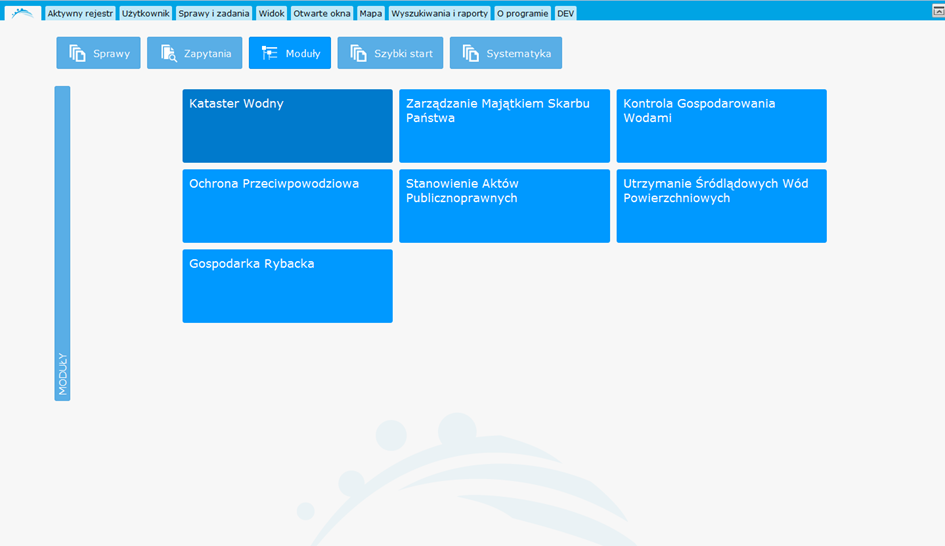 Portal rejestrowy SIGW
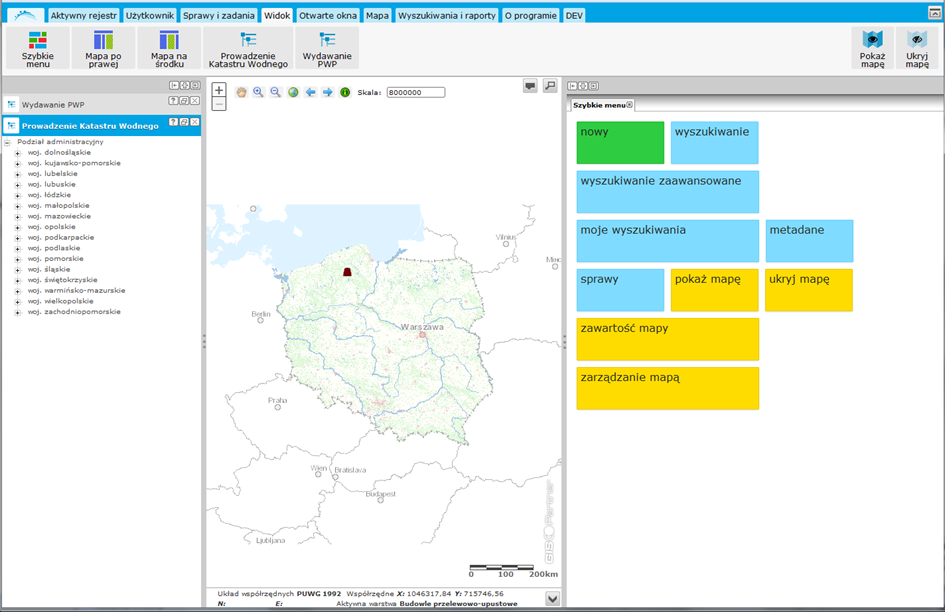 Portal rejestrowy SIGW
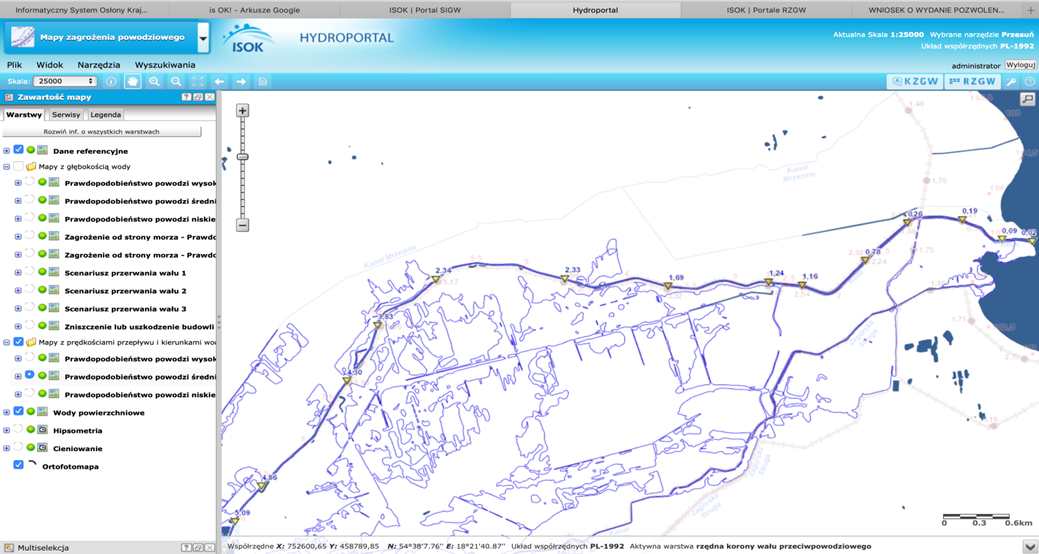 Hydroportal
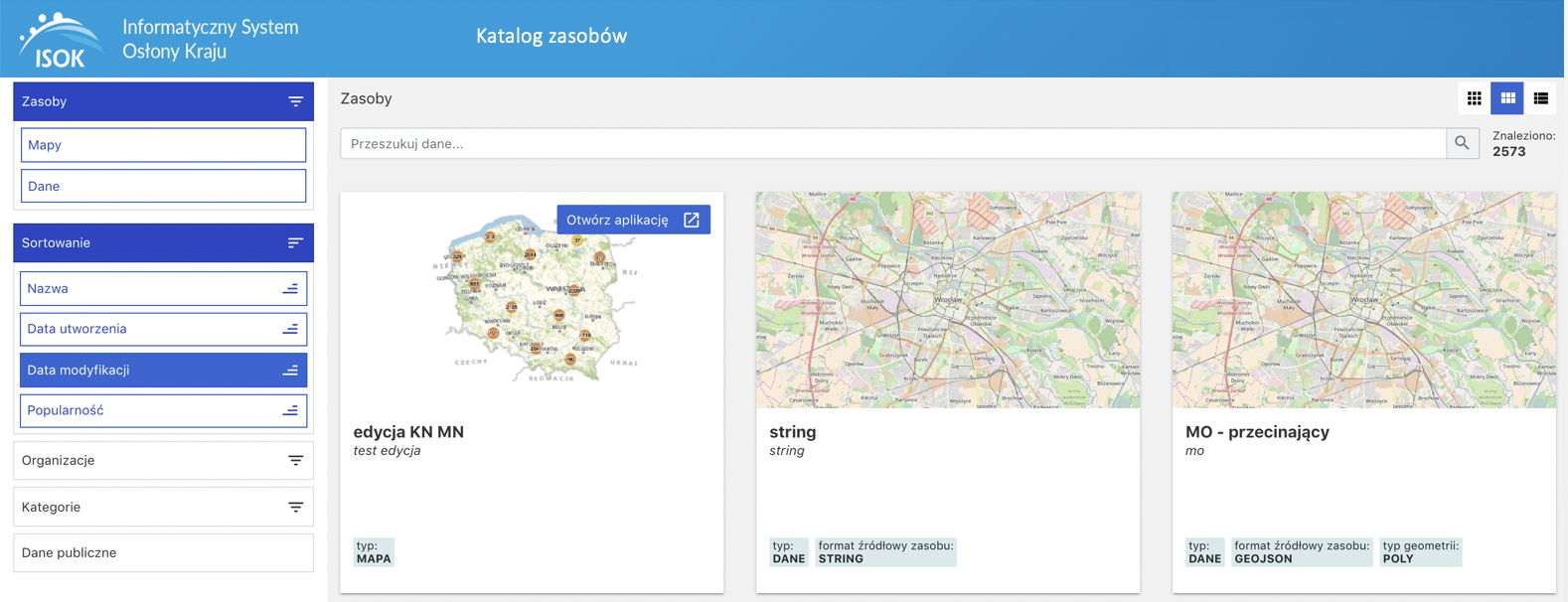 Krajowy portal ISOK -IMGW
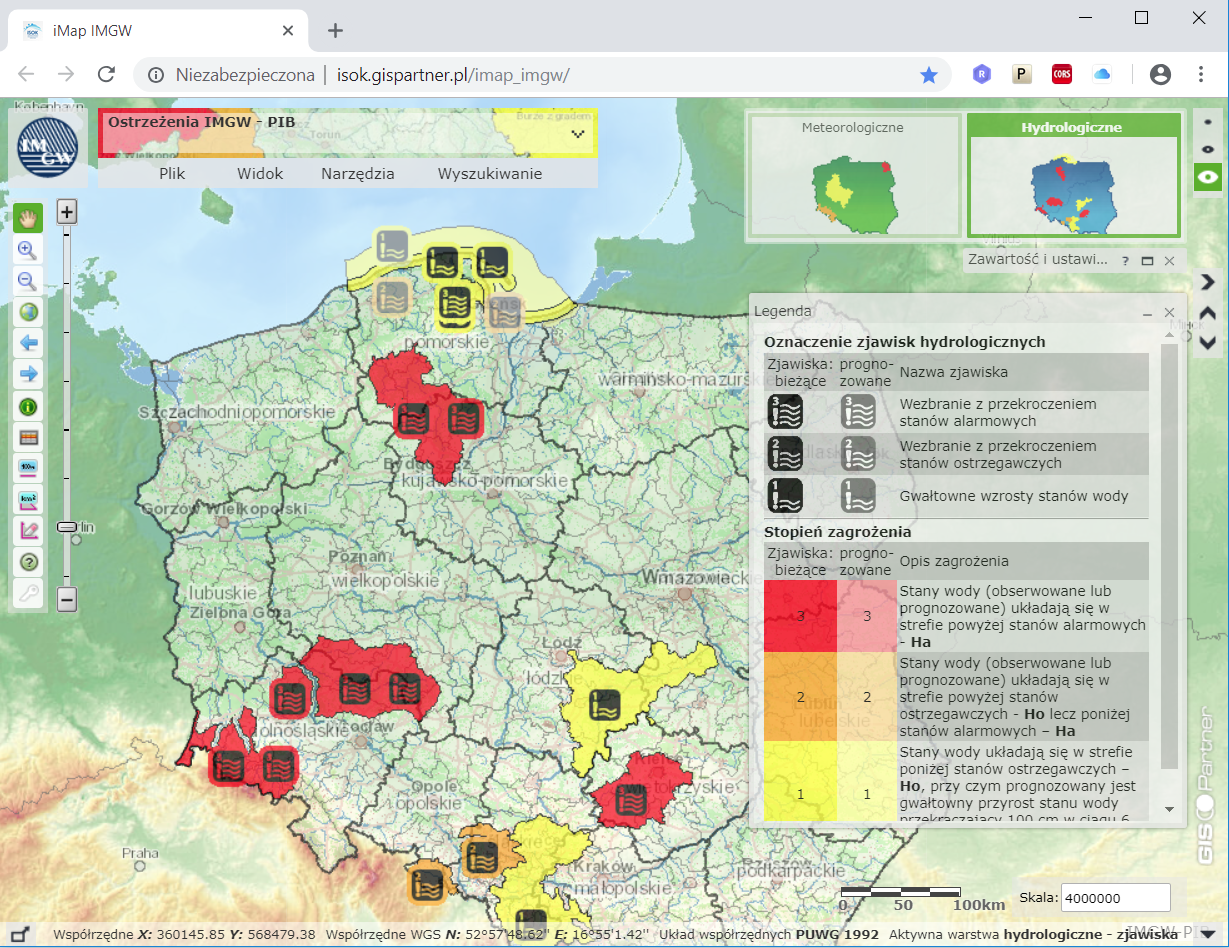 Krajowy portal ISOK - IMGW
Podsumowanie
kluczowym ryzykiem projektu jest ograniczony czas na realizację umowy „Wdrożenie produkcyjne systemu ISOK” 
w opinii Kierownika Projektu Zamawiającego szansa na zakończenie prac w terminie aktualnie wynosi 40 %
zamawiający mityguje ryzyka opóźnień poprzez bardzo duże zaangażowanie zespołów projektowych i systematyczne kontakty oraz uzgodnienia z wykonawcą
utrudniona ewentualność integracji z GUGiK w obecnej fazie realizacji projektu z uwagi na brak przestrzeni czasowej